Trials and Mocks
Feedback and preparation
Evaluate the view that the Republican Party and Democratic Party in the US have more in common with one another than differences.
‘Evaluate the view that’ – you are given an opinion, you need to explore the different arguments that support, oppose or in some way support or oppose the view, and reach an evaluation of the viewpoint
Republican Party and Democratic Party – you were asked to treat these as a whole. Factions were broadly irrelevant here
The US – again, as a whole. You were not asked about states
‘more’ – this is a qualifying statement. It doesn’t suggest they are identical. It is asking for judgment. Are they more alike or more dissimilar?
Common and differences – it names both…you need to show both
What this question was not…
Anything really about factions within parties. You were asked between parties, not within
Anything to do with differences across states. The question is about parties
An analysis of Donald Trump and his presidency
An opportunity to waffle about liberals v conservatives, or broad brushstroke theory like low tax, religion or helath
Introduction
Define
Party structure in USA?
Broad-church parties?
Discuss
Policies on which they broadly agree (e.g. military) and those they do not (e.g. healthcare)
Direction
What will you decide?
A/A* 
Is you direction the same today as it always has been? Current context?
Main Body
The easiest way to answer this question was policy by policy…
Military
Healthcare
Guns
Rights – civil, women, LGBT, etc
Education
Economy
Policy differences
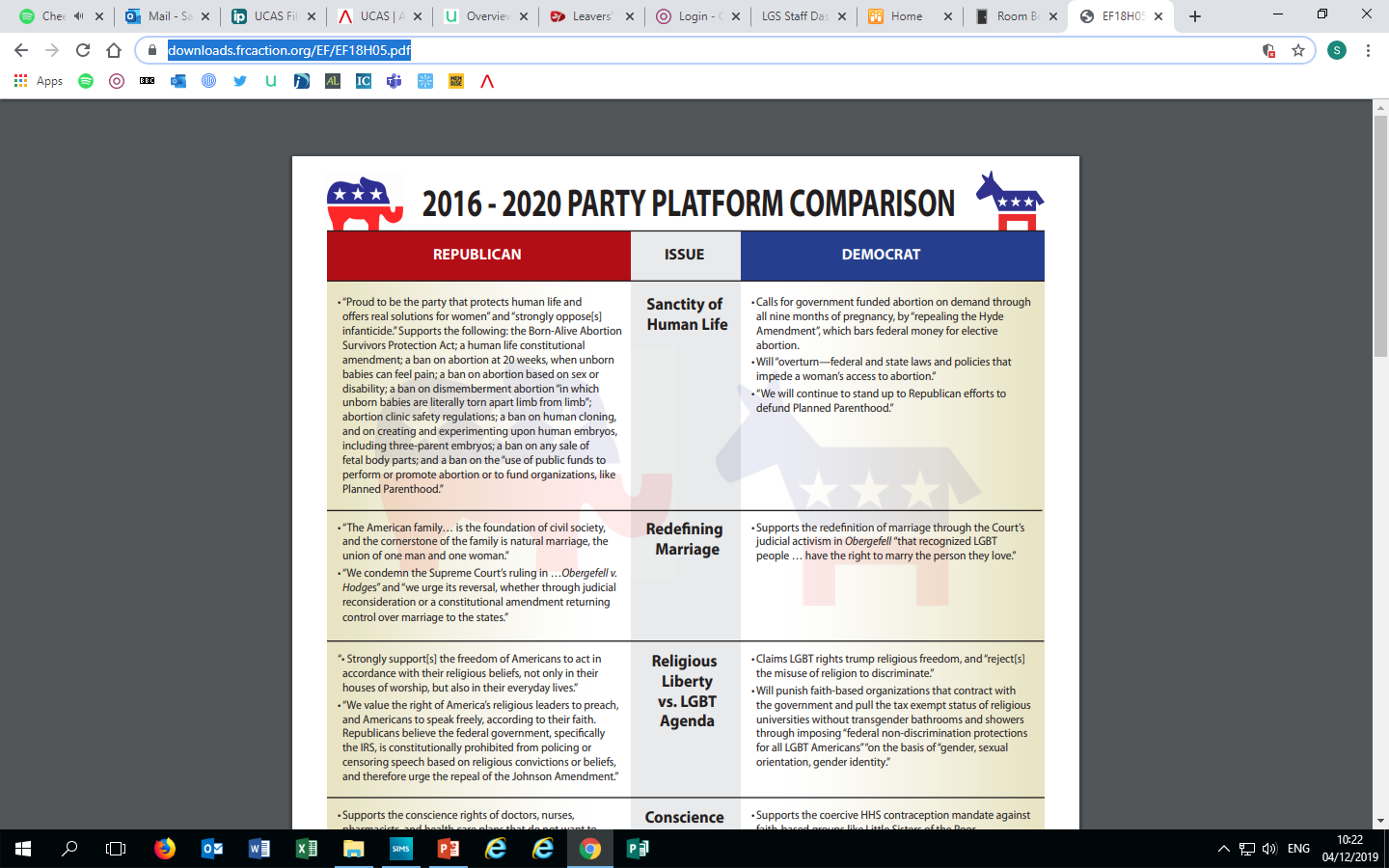 https://downloads.frcaction.org/EF/EF18H05.pdf
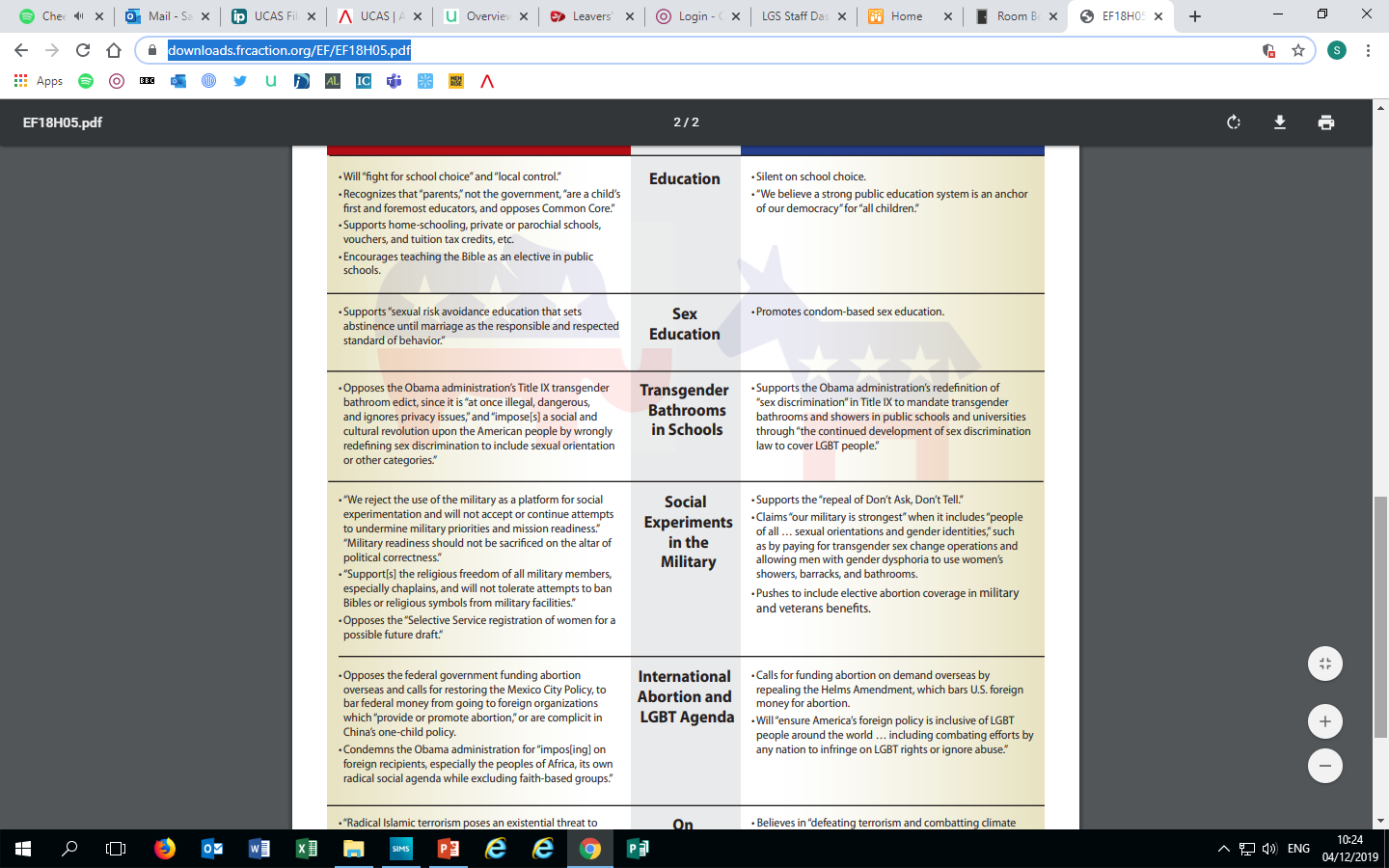 Evaluate the view that informal checks on the Supreme Court are more effective than any formal checks.
‘Evaluate the view that’ – you are given an opinion, you need to explore the different arguments that support, oppose or in some way support or oppose the view, and reach an evaluation of the viewpoint
Informal checks – those not in the Constitution, usually convention
Formal checks – those in the Constitution and with the force of law/process
More effective – what does effective mean? What is a check suppose to do?
This was a question about CHECKS – i.e. limits. Not a question about the POWER of the Supreme Court
Introduction
Define
Informal and formal checks
Discuss
The most significant checks?
Direction
What will you decide?
A/A*
Has this changed in recent times?
Main Body
The easiest way to answer this question was looking at different checks, using cases to illustrate…
Constitution
Stare decisis
No initiation
No enforcement
Judicial restraint
The Mock
1 x UK Source 30 marker
1 x US 30 marker
1 x core ideologies 24 marker

Choice of 2 for each question
Revision
NOT stuff!
Kialo
Case Studies
Essay planning
AO1/2/3 tables
Mind maps (iMindMap, Simple Minds)
Revision clocks
Use your structure strips
Keep it, build it, bin it